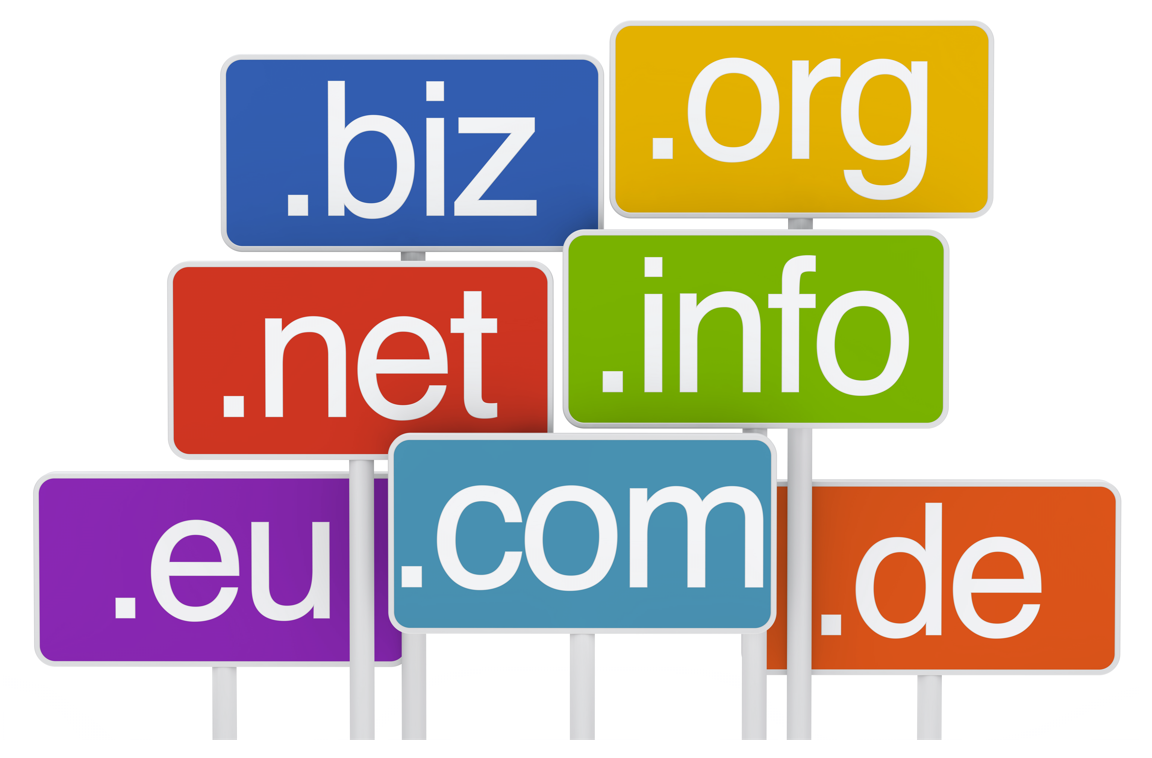 Domeny i hosting
.pl
dr hab. inż. Grzegorz Chodak, prof. PWr.
Wykład dla Studiów Podyplomowych Zarządzanie własnością intelektualną w biznesie
Zadanie na zaliczenie przedmiotu
Referat (wykonany w grupach dwuosobowych) zawierający następujące zadania:
Wybór nowej domeny dla przedsiębiorstwa
Uzasadnienie wyboru
Sprawdzenie dostępności
Wybór hostingu
Porównanie cen u 3 dostawców hostingu
Uzasadnienie wyboru
Analiza SEO konkurencji firmy:
Analiza w wynikach SERP
Analiza metatagów i tagu <title>
Analiza użycia nagłówków
Analiza unikatowych tekstów
Analiza wykorzystania reklam Google Ads przez konkurencję
Jakie formy reklam
Analiza fanpagów konkurencji.
Jakie treści są publikowane
Częstość i godziny postów
Zaangażowanie społeczności
Rodzaje aktywności
Plan wykładów
Plan wykładu 1
Charakterystyka systemu domen internetowych
Handel domenami
Wybór i rejestracja domeny
Prawa do domeny internetowej
Sprawy pokrewne
Adres w Internecie
IP ver. 6
System DNS
Serwery DNS
Trzy typy Serwerów DNS
Budowa systemu nazw domen
Struktura systemu nazw domen ma hierarchiczną budowę, której schemat przypomina drzewo rozgałęziające się do dołu, analogiczne ze strukturą katalogów na twardym dysku. 
Na samej górze znajduje się korzeń drzewa (root), będący ponad wszystkimi domenami.
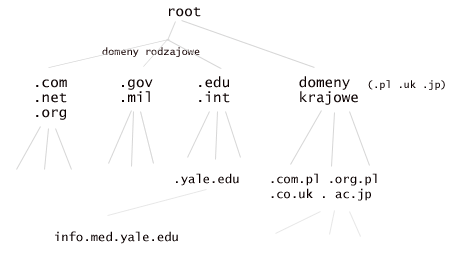 Struktura systemu domen
Domeny funkcjonalne najwyższego rzędu
.edu (od ang. education - edukacja) - domena instytucji oświatowych i naukowych 
.gov (od ang. government - rząd) - domena agend rządowych 
.mil (od ang. military - wojskowy) - domena agend wojskowych 
.int (od ang. international - międzynarodowy) - domena organizacji międzynarodowych 
.com (od ang. commercial - komercyjny) - domena firm komercyjnych 
.org (od ang. organisation - organizacja) - domena organizacji, gł. non-profit 
.net (ang. sieć) - domena firm i osób związanych z Internetem 
.biz (skrót od zniekształconego, slangowego am. business - biznes) - alternatywna domena dla firm i przedsięwzieć komercyjnych 
.name (ang. - nazwisko) - domena dla osób prywatnych 
.info (od ang. information - informacja) - domena dla stron informacyjnych 

Pełna lista domen najwyższego poziomu:
https://www.iana.org/domains/root/db
W kwietniu 2021 roku było zarejestrowanych ponad 1,5 tys. domen najwyższego poziomu.
Krajowe domeny
Zarządzanie systemem domen
IANA (ang. Internet Assigned Numbers Authority) – organizacja, utworzona w celu zaprowadzenia porządku w nazwach domen i adresach IP komputerów przyłączonych do Internetu.
Do roku 2016 IANA była integralną częścią ICANN - The Internet Corporation for Assigned Names and Numbers (http://www.icann.org) 
Międzynarodowa, niedochodową, demokratyczną organizacją sprawującą czasową kontrolę nad Internetem, na podstawie kontraktu zawartego z rządem amerykańskim. 
	
Obecnie IANA została włączona do Public Technical Identifiers (PTI), filii ICANN 
Założycielem IANA był Jon Postel
zajmuje się koordynacją i nadzorem nad systemem adresów liczbowych oraz domenami internetowymi. 


W Polsce rejestracją większości domen funkcjonalnych zajmuje się NASK. (.pl, com.pl; org.pl; net.pl; edu.pl)
Obecnie większość rejestracji odbywa się przez pośredników (nazwa.pl, domeny.pl itp.)
Handel domenami
Domena może być przedmiotem obrotu
Są przedsiębiorstwa kupujące i rejestrujące domeny hurtowo i odsprzedające domeny internetowe klientom
Giełda domen:
https://www.aftermarket.pl/
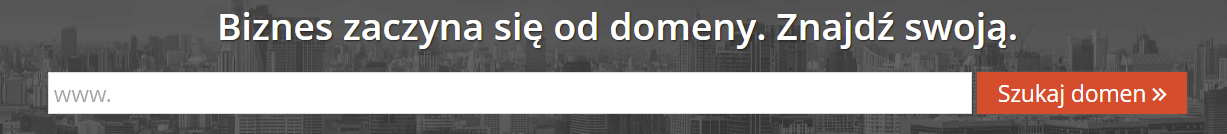 Najwyższe transakcje sprzedaży domen internetowych
Na świecie: 
https://en.wikipedia.org/wiki/List_of_most_expensive_domain_names#cite_note-Mostexpensivedomain.name-1

W Polsce:
https://sferadomen.pl/top-100-sprzedanych
Wybór domeny
Wybór domeny cd
Kropka pl
7 powodów, dla których działając w Polsce, warto wybrać domenę .pl:
http://www.youtube.com/watch?v=wh3ppDvRpI8
Wybór nazwy działaności gospodarczej:
https://www.youtube.com/watch?v=gTp2jQxwwuY
Wybór nazwy domeny:
https://www.youtube.com/watch?v=bZqWcuBWpzE
Wybór domeny pod SEO:
https://www.youtube.com/watch?v=C-ZUaPc-vmo



Statystyki się nie mylą:
https://www.dns.pl/statystyki/liczba_aktywnych_nazw_domeny_pl_z_podzia%C5%82em_na_strefy
Zmiana domeny – źródło problemów
Zmiana nazwy domeny to:
dodatkowe koszty, 
straty wysokich pozycji w wyszukiwarkach,
konieczność budowania nowej marki,
koniczność utrzymywania starej domeny, ze względu na linki prowadzące do niej
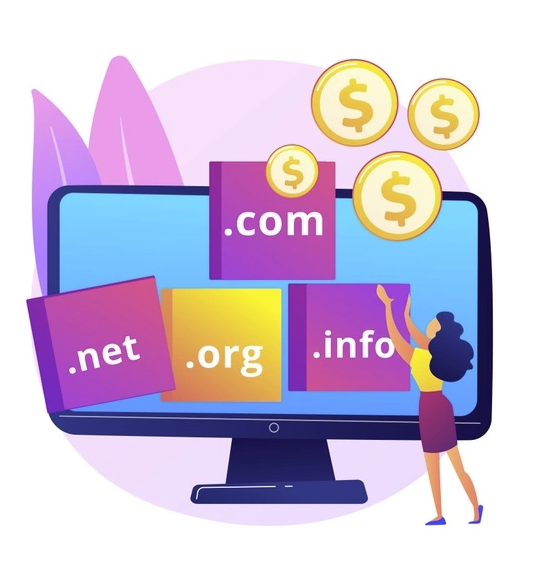 Zasady rejestracji domen internetowych
Zasady rejestracji domen internetowych
Sprawdzenie dostępności domeny
https://www.dns.pl/
Baza WHOIS:
https://www.dns.pl/whois
Sprawdzenie danych właściciela domeny
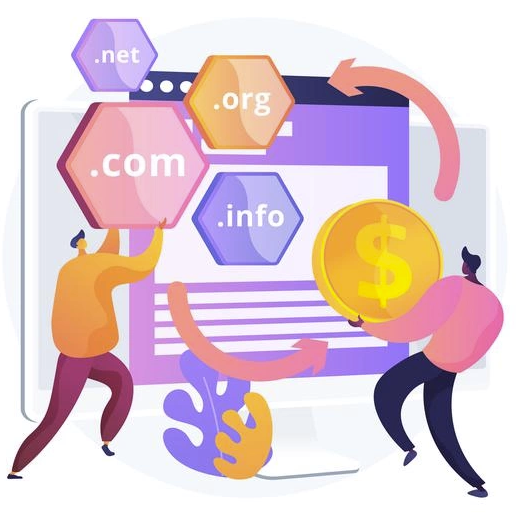 „Prawo” do domeny internetowej
Rejestracja domeny w charakterze znaku towarowego
Cybersquatting
Typosquatting
Hosting
To zdjęcie, autor: Nieznany autor, licencja: CC BY
Hosting
Hosting – udostępnianie przez dostawcę usług internetowych zasobów serwerowni.
Hosting to oddanie do dyspozycji:
określonej objętości dysku twardego (zazwyczaj na macierzy RAID),
maksymalnej ilości danych do przesłania przez łącza internetowe serwerowni,
usług obsługiwanych przez serwerownię (w zakresie zależnym od specyfiki usługi, np. udostępnienie bazy danych z określeniem maksymalnej jej objętości),
maksymalnego stopnia obciążenia serwerowni przez usługi.
Rodzaje hostingu
Serwer współdzielony
Serwer VPS (ang. Virtual Private Server)
Serwer dedykowany
Cloud hosting
Cloud serwer współdzielony
Cloud VPS
Serwer współdzielony
Urządzenie, które nie istnieje fizycznie i jest symulowane programowo. 
Jego zasoby, pamięć, moc procesora, łącze są wydzielone z ogólnej puli zasobów fizycznego serwera. 

Zalety:
Tanie rozwiązanie
Wady:
Może wystąpić spowolnienie działania strony, gdy inni użytkownicy współdzielący ten sam serwer fizyczny będą mocno go obciążać swoimi stronami i aplikacjami. Dotyczy to również przesyłania plików do i z serwera.
Duże prawdopodobieństwo włamań, ataków DDoS (distributed denial of service)
Server VPS
Urządzenie, które jest nadal wirtualne, jednak w tym przypadku mamy przydzieloną tylko nam maszynę wirtualną. 
Maszyną zarządzamy na prawach roota, tak jak zwykłym komputerem. 
Zasoby (pamięć, dysk, procesor), które są nam przydzielone, możemy rozszerzać w miarę, gdy rosną nasze potrzeby.
Serwer VPS cd.
Zalety:
Nie musimy już walczyć o dostępną moc obliczeniową, a nasza strona nie będzie spowolniona przez innych użytkowników.
Rozwiązanie znacznie bezpieczniejsze niż serwer współdzielony
Wady:
Wyższa cena
Serwer dedykowany
serwer dedykowany jest to prawdziwa fizyczna maszyna niezależna od innych. 
Można go dowolnie konfigurować sprzętowo, jak i pod kątem zastosowanego oprogramowania oraz systemu operacyjnego. 
W przypadku serwera dedykowanego jego zasoby mamy na wyłączność, włącznie z przepustowością łącza dostępowego.
Serwer dedykowany cd.
Zalety:
Wysoki poziom bezpieczeństwa
Elastyczność pod względem konfiguracji
Najwyższy poziom SLA
Wady:
Bardzo wysoka cena
Serwer w chmurze – cloud hosting
Zespół serwerów (nazywany chmurą) współpracuje ze sobą, aby obsługiwać grupę witryn. 
Load balancer optymalizuje obciążenia serwerów
Dzięki temu wiele komputerów może współpracować, aby obsłużyć wysoki poziom natężenia ruchu lub skoki dla określonej witryny.
Zalety:
wydajność, 
skalowalność.
Wady:
niższy poziom bezpieczeństwa w stosunku do serwera dedykowanego
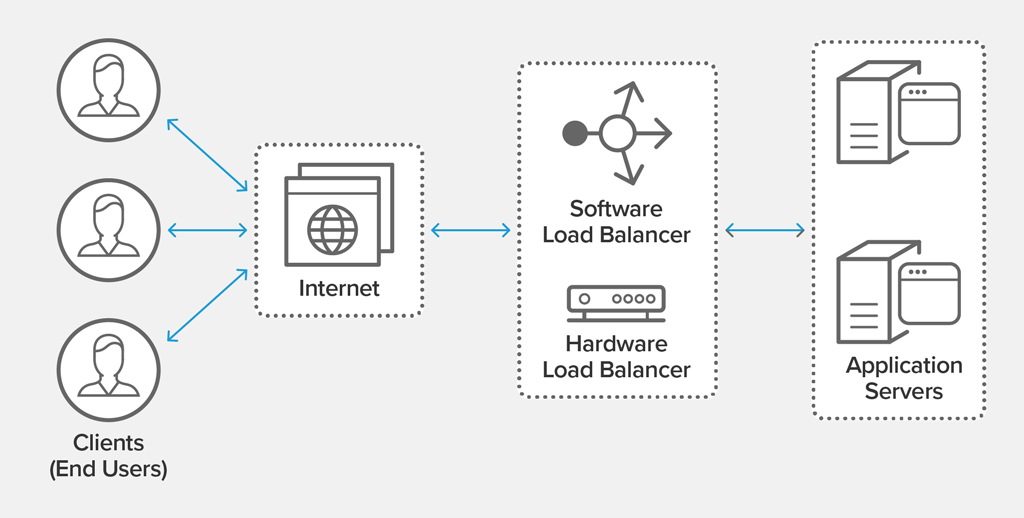 Source: https://www.nginx.com/resources/glossary/load-balancing/
SLA
Service Level Agreement, SLA (pol. umowa o gwarantowanym poziomie świadczenia usług) – umowa utrzymania i systematycznego poprawiania, ustalonego między klientem a usługodawcą, poziomu jakości usług poprzez stały cykl obejmujący:
uzgodnienia,
monitorowanie usługi,
raportowanie,
przegląd osiąganych wyników.
Ranking firm hostingowych
http://top100.wht.pl/
Wybór hostingu
porównanie oferty za serwer wirtualny/ serwer VPS/serwer dedykowany/serwer w chmurze
ilość miejsca na wirtualnym serwerze
sprawdzenie rodzaju twardych dysków w ofercie (SSD)
dodatkowa oferta
możliwość uruchamiania programów PHP
dostęp przez SSH (ang. Secure Shell)
serwer bazodanowy np. MySQL
statystyki odwiedzin strony
program do obsługi poczty na serwerze
gotowe szablony sklepów internetowych
kreatory stron
Wybór hostingu cd.
porównanie cen
wysłanie kilku maili kontrolnych z zapytaniami (sprawdzenie stosunku do klienta oraz czasu reakcji)
darmowy test hostingu
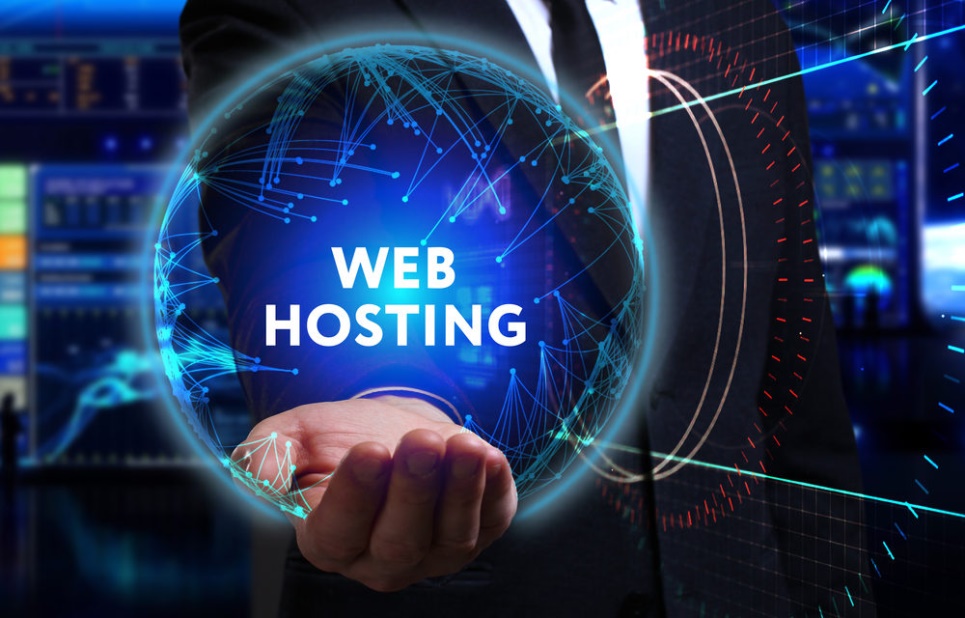 Źródło zdjęcia: https://podstawybiznesu.pl/na-co-zwrocic-uwage-wybierajac-hosting
Podsumowanie
Wybór domeny/domen stanowi strategiczną decyzję przedsiębiorstwa
Dobry hosting zaoszczędzi kosztów w przyszłości
Niedziałający serwer WWW to utrata klientów
Google zwraca uwagę na szybkość ładowania się strony
Bibliografia
http://www.kailastudio.com.pl/design/htm/article/domeny.htm
http://www.ipr-helpdesk.org/documentos/docsPublicacion/pdf_xml/8_ES_DomainName[0000006242_02].pdf
https://sferadomen.pl/top-100-sprzedanych
http://pl.wikipedia.org/wiki/Lista_domen_najwy%C5%BCszego_poziomu
www.dns.pl
https://pl.wikipedia.org/wiki/Hosting
https://www.webhostingsecretrevealed.net/pl/blog/web-hosting-guides/different-types-of-web-hosting/
http://www.komputerswiat.pl/poradniki/internet/strony-internetowe/2015/07/rodzaje-hostingow.aspx
https://pl.wikipedia.org/wiki/Service_Level_Agreement
https://idea-team.pl/blog/jaki-hosting-wybrac/
http://friendlyhost.pl/hosting-z-dyskami-ssd-niezbedne-informacje/
https://podstawybiznesu.pl/na-co-zwrocic-uwage-wybierajac-hosting/


Źródła zdjęć: 
https://pl.freepik.com/darmowe-zdjecie/kolorowe-znaki-z-roznych-dziedzin_953481.htm#page=1&query=internet%20domain&position=5&from_view=search
https://pl.freepik.com/darmowe-wektory/rzutowanie-domeny-streszczenie-ilustracja-koncepcja-zmiana-domeny-przelaczanie-miedzy-domenami-biznes-internetowy-kupowanie-nazwy-za-wysoka-cene-rejestracja-strony-internetowej-hosting_10780197.htm#page=1&query=internet%20domain&position=1&from_view=search
https://pl.freepik.com/darmowe-wektory/rzutowanie-domeny-streszczenie-ilustracja-koncepcja-zmiana-domeny-przelaczanie-miedzy-domenami-biznes-internetowy-kupowanie-nazwy-za-wysoka-cene-rejestracja-strony-internetowej-hosting_12144937.htm#page=1&query=domain&position=0&from_view=search
https://www.aftermarket.pl/
https://www.nginx.com/resources/glossary/load-balancing
https://podstawybiznesu.pl/na-co-zwrocic-uwage-wybierajac-hosting
/